Souhrn teoretických podkladů k výcviku ve vojenském plavání
ZSTP 2 - 1. roč. NMgr.
Souhrn teoretických podkladů k výcviku ve vojenském plavání
CÍL:
Cílem výcviku ve vojenském plavání je naučit vojáky pohybu ve vodě při vojenských činnostech a připravit je tak k úspěšnému překonání vodních překážek plaváním nebo broděním se zvládnutím nebezpečí, která jsou s přechodem vodních překážek spojená

PRŮBĚH:
Shrnutí problematiky v tématu STP – vojenské plavání, diskuze a upřesnění nejasností

KLÍČOVÁ SLOVA:
Speciální tělesná příprava, vojenské plavání, dokumentace k výcviku
Vojenské plavání
Podmínky pro účast ve výcviku VPL
uplavat 300 m libovolným způsobem bez přerušení
uplavat 20 m pod vodou
skočit do vody z výšky alespoň 1 m.
Vojenské plavání
OBSAH:
přezkoušení plaveckých dovedností
základy hydrologie
zdokonalovací výcvik plaveckých dovedností
zásady překonávání vodní překážky
brodění a plavání za ztížených podmínek
plavání a přeprava materiálu s pomocí improvizovaných nadlehčovacích prostředků 
plavání ve skupině a dopomoc indisponovanému 
záchrana tonoucího a první předlékařská pomoc
základy ovládání plavidel
využití horolezeckého materiálu a technik 
bezpečnostní opatření
Systém výcviku VPL
Systém výcviku PSaL
VEDOUCÍ INSTRUKTOR
řídí a vede instruktorské kurzy, účastní se odborných shromáždění, navrhuje úpravy ve výcviku a spolupodílí se na vydávání metodických pokynů pro výcvik ve vojenském plavání, navrhuje instruktorská osvědčení

INSTRUKTOR
řídí a vede kurzy základní a zdokonalovací na úrovni své jednotky a nejlepší absolventy těchto kurzů připravuje na kurz instruktorský
Důvody k provádění výcviku VPL - armádní
nepředvídané ocitnutí se ve vodním prostředí
vysazení do vodního prostředí
využití vodního prostředí ke skrytí
překonání vodní překážky
vodní záchrana
Důvody k provádění výcviku VPL - tělovýchovné
Rozvoj pohybové výkonnosti
Upevňování morálních vlastností
Upevňování kázně
Sebepoznávání a sebezdokonalování
Rozvoj velitelských schopností
Základy hydrologie
Vodní plochy
Přirozené:
jezera
slepá ramena řek
zaplavená území
mokřiny – podmáčené plochy, zpravidla s proměnlivým charakterem (střídání vodní hladiny s převážně travnatými či rákosovými porosty, které nemají dostatečnou nosnost)
Umělé:
rybníky
zatopené lomy, štěrkoviště, apod.
přehradní nádrže
Základy hydrologie
Vodní toky
Přirozené:
potoky
říčky
řeky
Umělé:
náhony
plavební kanály
vodní slalomové dráhy
Základy hydrologie
Činitelé ovlivňující průtok a vodní stav
Snížení průtoku:
- nízký úhrn dešťových srážek
- propustné a nenasycené podloží
- hustá vegetace
- vysoké teploty při dešti
- nízké teploty při sněžení
- rovinatý charakter území
- protáhlé povodí
Zvýšení průtoku:
- velké množství srážek
- nasycené podloží
- podloží z nepropustných vrstev
- málo vegetačního porostu
- nízká teplota při dešti
- tání sněhu
- velká intenzita srážek
- velký spád řečiště
- vějířovité a kruhovité povodí
Základy hydrologie
Názvosloví
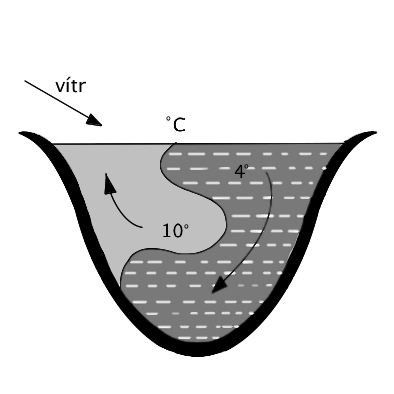 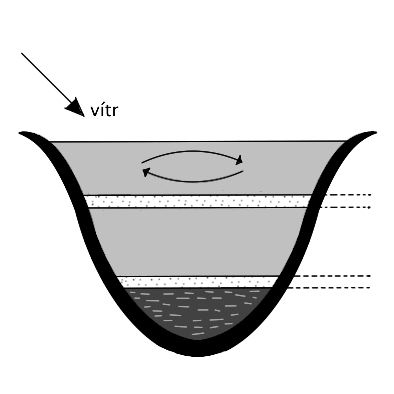 Termoklina
Termoklina
Cirkulace vody ve stojatých vodách
Základy hydrologie
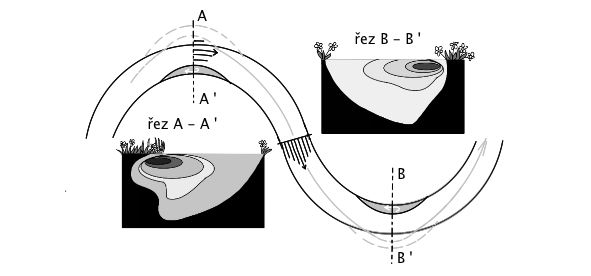 Názvosloví
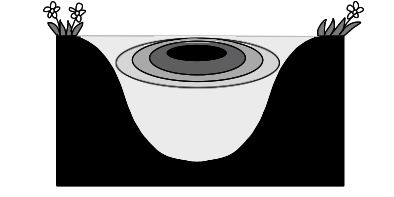 Příčný řez koryta s proudnicí
Přesouvání proudnic v zákrutech vodních toků
Základy hydrologie
Klasifikace vodních toků:
spád vodního toku (o/oo)
průtok vody (m³/s-1)
charakter koryta vodního toku
Základy hydrologie
Stupně obtížnosti:
ZW A		stojaté vody – neproudící nebo jen nepatrně proudící vodní toky (přehrady, jezera, apod.)
ZW B	 	klidné vody – slabě proudící toky (2 – 3 km/h), přehledné
ZW C 		mírně proudící – rychlost proudu (3 – 5 km/h), přehledný tok
WW I		lehká – pravidelná proudnice a pravidelné vlny, malé peřeje, časté meandry s rychle 						tekoucí vodou, zarostlé břehy
WW II 		mírně těžká – nepravidelné vlny a proudnice, střední peřeje, slabé válce a víry, nízké stupně, 				malé peřeje v silně meandrujících nebo málo přehledných tocích
WW III 		těžká – přehledný tok s vysokými nepravidelnými vlnami, větší peřeje, válce a víry, „karfioly“, 				střední peřeje v úzkém (zarostlém) vodním toku, rychlý proud v silně meandrujícím vodním toku
WW IV 		velmi těžká – vysoké vlny a dlouhé peřeje, velké válce, víry a „karfioly“, málo přehledný vodní 				tok
WW V 		mimořádně těžká – extrémní peřeje, válce a víry
WW VI 		extrémně těžká – pohyb v této vodě přináší vysokou míru rizika
Základy hydrologie
Nebezpečné vodní stavby:
přehrady
stupně
náhony
kanály
jezy
Základy hydrologie
Jezy a názvosloví
nadjezí – bezprostřední okolí nad jezem
koruna jezu – nejvyšší místo přepadu vody na jezu
spádová deska – deska, po které stéká voda do podjezí
podjezí – bezprostřední okolí pod jezem
vana – slangový výraz pro dno pod jezem
propust – některé jezy mají vybudovánu propust (šlajsna) pro jejich možné splutí. Propust je ohraničena betonovými pilíři (kozy), mezi kterými voda protéká. Některé propusti mohou mít pro snížení kinetické energie a provzdušnění vody na dně nainstalovány retardéry (železné, betonové nebo pryžové prahy lomené proti proudu). Plavání retardérovou propustí je nebezpečné
vývařiště – plocha za jezem, odkud dochází k vracení vody zpět k jezu
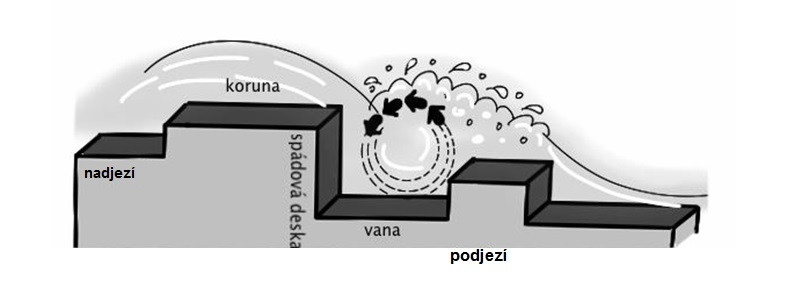 Základy hydrologie
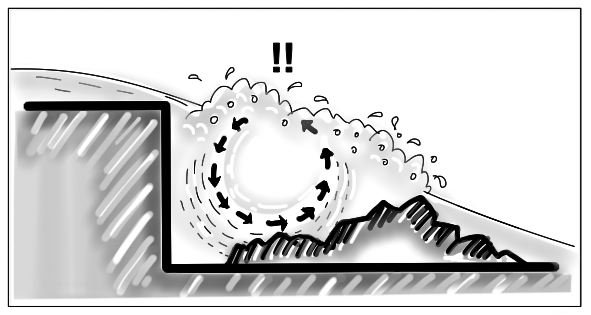 Rozdělení jezů dle tvaru spádové desky
kolmá 
šikmá 
parabolická
kombinovaná
speciální
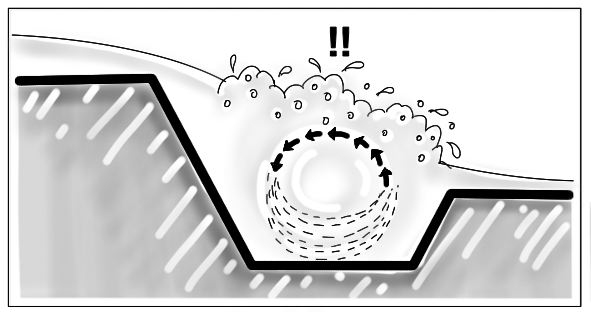 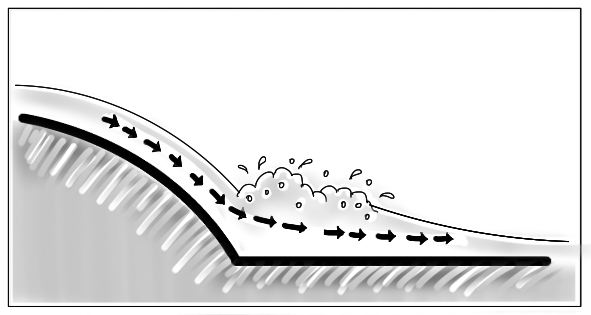 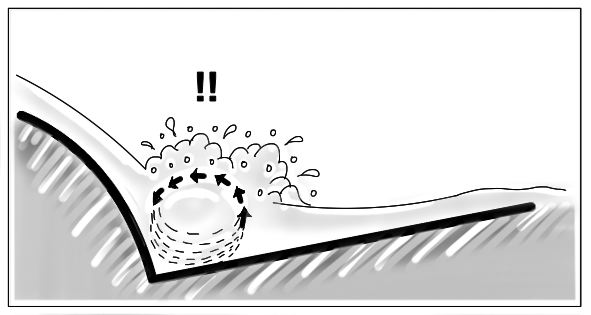 Základy hydrologie
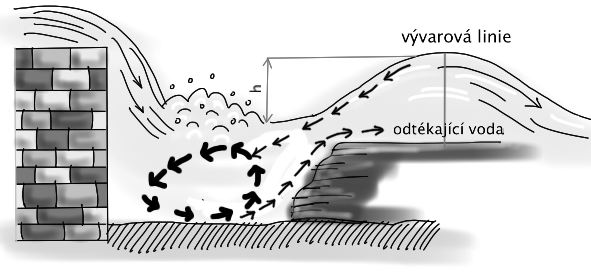 Vodní válec
Zdokonalovací výcvik plaveckých dovedností
Plavecké dýchání
Splývání a vznášení
Pocit vody
Šlapání vody
Nácvik a zdokonalování plaveckých způsobů
Trénink plavecké vytrvalosti
Skoky a pády do vody
Orientace ve vodě, plavání pod vodou, potápění a zanořování
Zásady překonávání vodní překážky
Prozkoumání a zhodnocení situace
Výběr místa k překonání vodní překážky
Překonání vodní překážky 	- tekoucí voda
								- stojatá voda
Brodění a plavání za ztížených podmínek
Brodění 
jednotlivec x skupina	
chumel
řada
zástup
šíp
Plavání za ztížených podmínek
plavání v oděvu
svlékání oděvu ve vodě
plavání v tekoucí vodě, v peřejích
plavání ve vlnách
plavání mezi vodními rostlinami
plavání s omezením pohyblivosti končetin
plavání s břemenem
skryté plavání
za pomoci lana
šikmo natažené lano
plynulý poutkový systém
kyvadlový způsob
kombinace
Plavání pomocí INP
Příprava INP
Plavání jednotlivce pomocí INP
Transport pomocí INP ve skupině
Plavání ve skupině, dopomoc indisponovanému
Plavání ve skupině
Dopomoc indisponovanému 	 jednotlivec 
										- tažení
										- tlačení
								více plavců 
										- most
										- letka
										- kombinace
Záchrana
Záchrana na klidné vodě
rozpoznání tonoucího
techniky vstupu do vody
techniky přiblížení se k tonoucímu
techniky uchopení a narovnání tonoucího
obranné techniky zachránce
techniky tažení tonoucího
techniky vytažení a vynášení tonoucího z vody
kardio-pulmonální resuscitace (KPR)
Záchrana
Záchrana na tekoucí vodě
sebezáchrana
záchrana jednotlivcem 	– házecím pytlíkem
							- neupoutaným zachráncem
							- upoutaným zachráncem
záchrana skupinou (družstvem) – záchrana pomocí upoutaného člunu
záchrana z vodního válce
Základy ovládání plavidel
Technika jízdy v kánoi
Ovládání kánoe v proudící vodě
Technika jízdy v raftu
Ovládání raftu v proudící vodě
Přetočení raftu na vodě
Plavání s lodí
Organizace bezpečné plavby
Využití horolezeckého materiálu a technik
Uzly
uzel stejnosměrný osmičkový
uzel stejnosměrný vůdcovský
uzel protisměrný vůdcovský
uzel Prusíkův
uzel lodní
uzel půllodní
uzel dvojitý rybářský
uzel zadrhávací klička
uzel beznapěťový
uzel „oslí uši“
Napínání lan
Souhrn teoretických podkladů k výcviku ve vojenském plavání
OTÁZKY:
Zařazení vojenského plavání do systému STP
Obsah výcviku ve vojenském plavání
Důvody k provádění výcviku ve vojenském plavání
Materiální vybavení pro výcvik ve vojenském plavání
Způsoby dopomoci indisponovanému
Popište osobní zásah
Dokumentace k výcviku ve vojenském plavání
Souhrn teoretických podkladů k výcviku ve vojenském plavání
LITERATURA:
NVMO č. 12/2011 Sb.
Pub-71-84-04 Vojenské plavání
Sýkora K. a kol.  K teorii vojenského plavání
Čechovská I. a kol. Plavání
Hofer Z. a kol. Technika plaveckých způsobů
Kaufman J. Záchranář – První pomoc
Miler T. Záchranář – Bezpečnost a záchrana u vody
Loskot J. a kol. Záchranář – Záchrana na tekoucích vodách
Piškula F. a kol. Sportovní potápění
NVMO 12/2011 Služební tělesná výchova v rezortu MO
Ptáček P. a kol. Záchrana z válce
Děkuji za pozornost